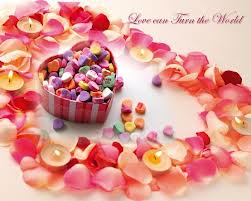 PHÒNG GIÁO DỤC ĐÀO TẠO QUẬN LONG BIÊN
TRƯỜNG MẦM NON ĐÔ THỊ SÀI ĐỒNG 





Đề tài: Nhận biết hoa hồng- hoa cúc
Lứa tuổi: Nhà trẻ
Giáo viên: PHẠM THỊ CHÂM
Thời gian: 15- 20 phút



Năm học: 2020-2021
Giáo án điện tử
Nhận biết tập nói
Hoa hồng
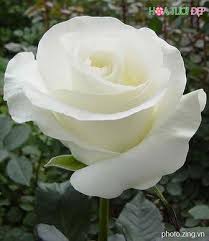 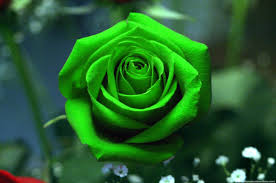 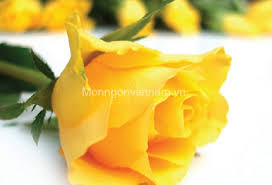 Hoa hồng dùng để cắm lọ trang trí
Hoa hồng dùng để ngâm chân, tắm
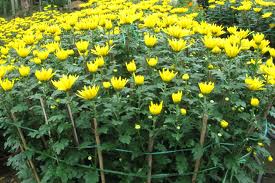 Hoa cúc
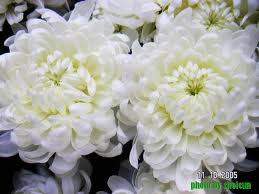 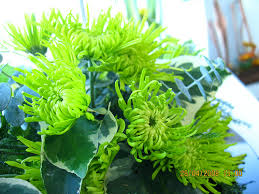 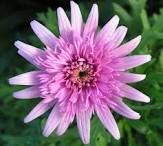 Hoa cúc dùng để trang trí
Hoa cúc dùng để tắm, ướp trà
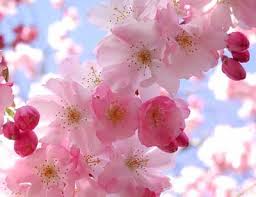 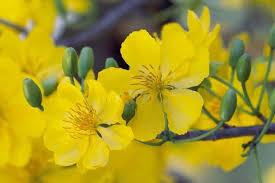 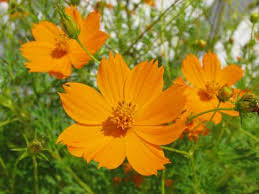 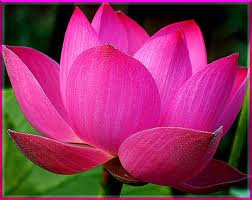 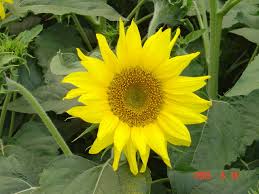 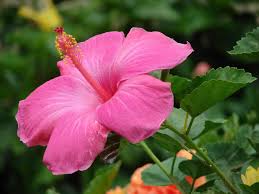 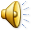 Xin chân thành cảm ơn!